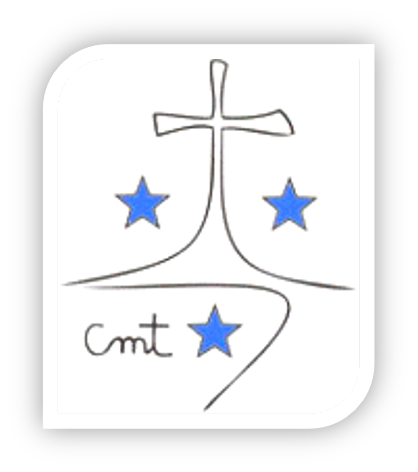 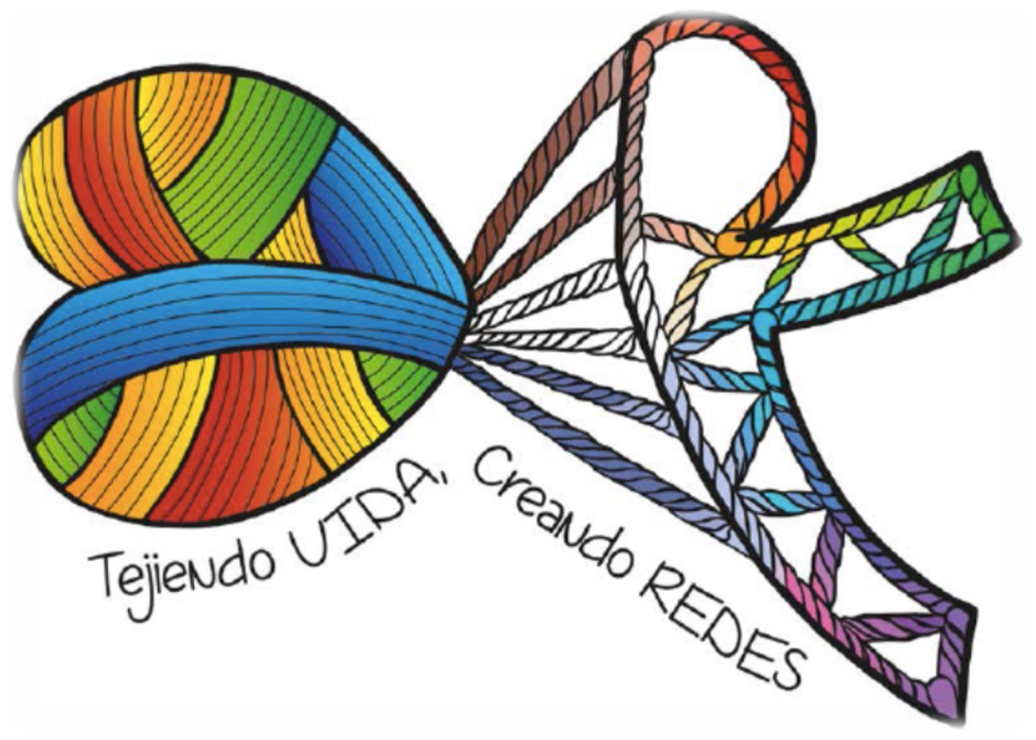 Oración jueves 7
de marzo

Curso escolar 2023-2024
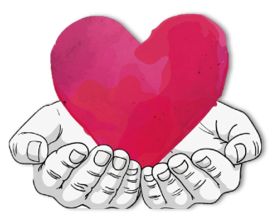 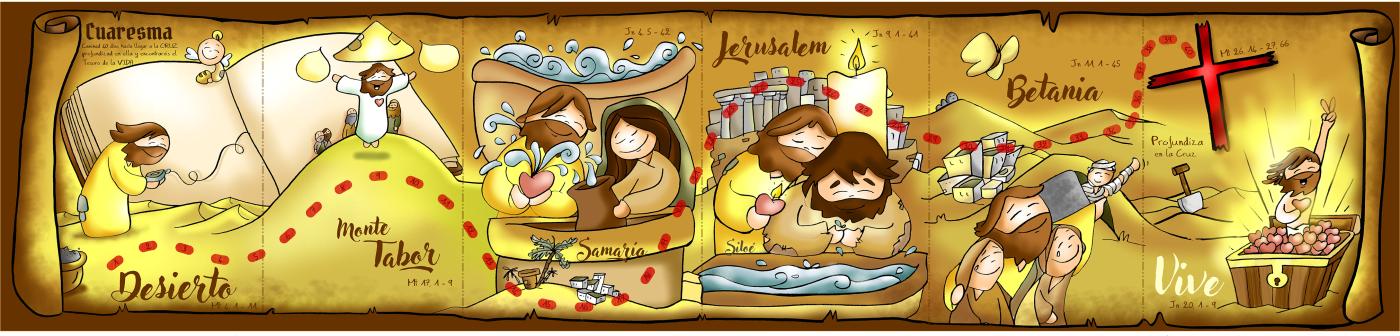 Escuchamos esta canción
Señor Dios, es tiempo de Cuaresma, es tiempo de preparación, haznos ver la Luz y que la oscuridad de nuestros interrogantes quede anulada por la Luz de tu verdad. Te pedimos fuerza para llegar a ser una mejor versión de nosotros mismos.
https://youtu.be/IOpixzutunI?si=keaHoiM2ogqr4st_
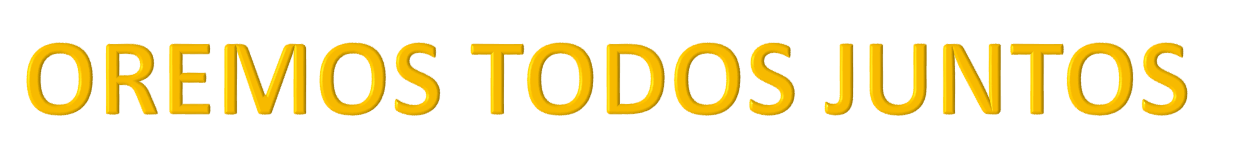 Jesús, quiero dejarte vivir en mi corazón, para que puedas hacer de mí la mejor de las personas que yo pueda ser. Una vez dijiste que tus amigos son la luz del mundo. Quiero ser luz, luz para iluminar a todos los que me rodean con la luz de mi solidaridad, para hacer que los que están tristes vivan en una fiesta, para hacer que los que viven la oscuridad del rechazo, disfruten la luz y calor de la compañía, para hacer que los que lo ven todo negro lo vean todo de color esperanza.
Quiero ser luz, Jesús, para no temer a nada porque sé que tú vas conmigo porque sé que contigo todo se hace nuevo. Hazme instrumento de tu luz, hazme saber que estoy hecho para la luz.
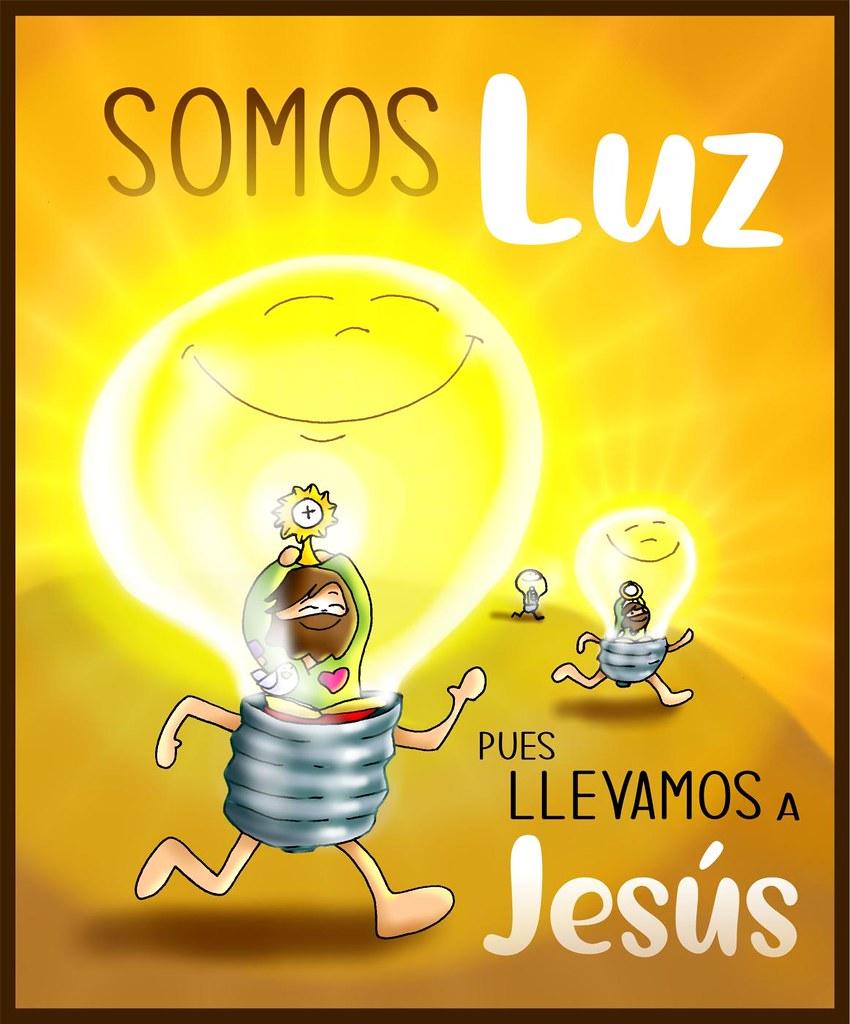